Confronting Violence in Houses of Worship
Ryan Neumeyer
Member, McDonald Hopkins, LLC

Patrick Shaw
Protective Security Advisor — Cleveland, Ohio
United States Department of Homeland Security
January 9, 2020
Agenda
Types of Threats
Potential Liability 
Workplace Violence Prevention Program Elements
Indicators & Warnings 
DHS Resources
Q&A
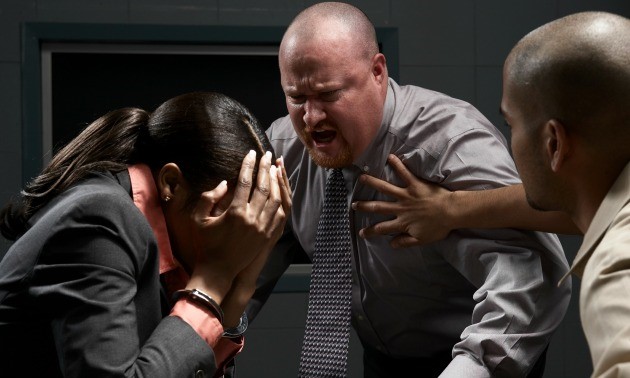 Types of Threats
Physical Violence
Arson
Chemical or Biological
Kidnapping 
Hostage situations
Explosive devices
Physical Violence Includes:
Threats or obscene phone calls
Intimidation
Harassment
Being followed, sworn or shouted at
Beatings
Stabbings
Suicides
Shootings
Rapes
Near-suicides
Psychological traumas
Liability
Potential Liability
Workers’ Compensation 
Security injuring members or others (members or professional)
Employer intentional tort
OSHA
General Duties
Emergency action plan
Negligence claims from third-party victims
Negligent hiring
Employment references for employees with known violent
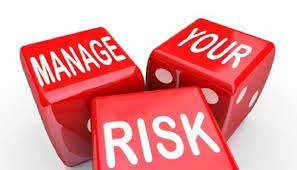 5
Types Violence
Violence by co-workers
Violence by personal relations
Violence by strangers
Violence by members or individuals being served
Behavior Warnings
Feeling either arrogant and supreme, or powerless
Expressions of paranoia or depression
Increased use of alcohol or drugs
Depression or withdrawal
Talk of suicide
Increased absenteeism
Socially isolated
Threats of violence
Unsolicited focus on dangerous weapons
Unstable emotional responses
Intense anger and hostility
Loss of significant relationships
Surveillance Indicators
Persons using or carrying video/camera/observation equipment in or near the facility over an extended period. 
Persons parking, standing, or loitering in the same area over a multiple-day period with no apparent reasonable explanation. 
Persons excessively inquiring about practices pertaining to the facility and its operations or the supporting infrastructure (telecommunications, electric, natural gas, water). 
Persons observed or reported to be observing facility receipts or deliveries. 
Employees observed or reported to be willfully associating with suspicious individuals, changing working behavior, or working more irregular hours.
Imminent Attack Indicators
Imminent Attack Indicators 
Suspicious persons in crowded areas wearing unusually bulky clothing that might conceal explosives. 
Unexpected or unfamiliar delivery trucks arriving at the facility. 
Unattended packages (e.g., backpacks, briefcases, boxes) or suspicious packages and/or letters received by 12 mail. 
Recent damage (e.g., significant holes or cuts) to perimeter fence or gate, perimeter lighting, or other security device.
Where is this trending…
Emergency Action Plan/Policy for active shooter situations 
Security cameras
Security entrances 
Access to facilities (during and after hours)
Anti-bullying and training policies
Training re recognizing  and responding to
     anger, confusion, frustration  
Mechanism to Report such behaviors
Better HR screening
Counseling and training in the workplace
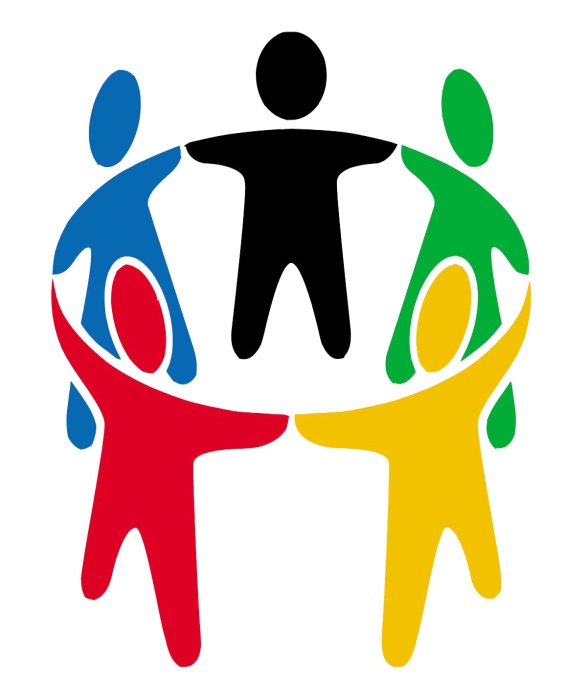 10
Emergency Operations PlanElements
Define Roles and Responsibilities 
Notification Procedures
Facility and Site Analysis
Evacuation, Lockdown, Shelter in Place 
Communication (During, After and Before)
Aftercare-Recovery 
Training and Education
Recordkeeping and Evaluation of Program